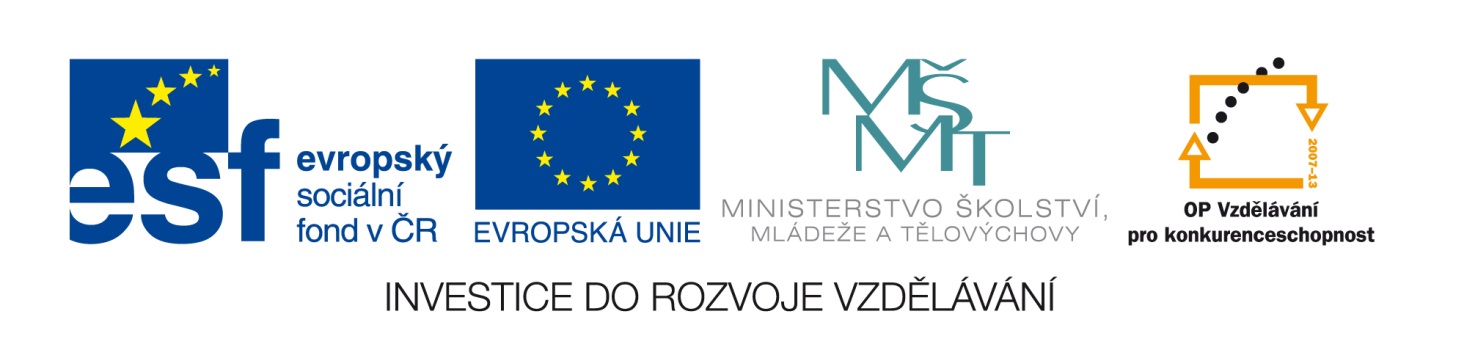 MĚŘENÍ TEPLOTY
Autor: Mgr. Ivana Tesařová
Datum: 16. 3. 2012
Čím se liší a co mají společného předměty na obrázcích. Jak se nazývají a 
k čemu slouží? Zjistěte, zda najdete něco podobného ve škole.
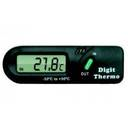 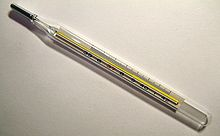 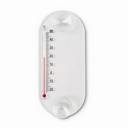 http://cs.wikipedia.org/
Na základě zjištěných informací doplň postupně následující údaje:
                                                              /skupinová práce/

Měřidlo teploty se nazývá:       ………………………………
Jednotkou teploty je:            …………………………………….
Bod mrazu:   ………………………………..
Bod varu:…………………………………..
Zjisti teplotu vzduchu ve vaší třídě: ……………….,   v sousední
třídě: …………………,     v ředitelně: …………………., 
venkovní teplotu: ………………….,       teplotu vody z kohoutku 
změř laboratorním teploměrem:……………….. .
Lékařským teploměrem si změřte svou teplotu a zaznamenejte:                                           ………………………………………………………………………………………………….
                                 / www.bestpage.cz/
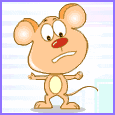 Domácí úkol:
Podobným způsobem měř a zaznamenávej teploty v domácím prostředí. Změř teploty i členům domácnosti.
Další úkoly:
1. Ve dvojicích se pokuste z kartonu vyrobit model teploměru.
Dejte si záležet hlavně na stupnici. Modely potom porovnejte a vyberte nejlepší. 

2. Sledujte během určitého časového období teplotní změny
během dne a výsledky zaznamenávejte do připravené tabulky. Lze využít i jako domácí cvičení. Zjištěné teploty si pak můžete porovnat a odchylky zdůvodnit.
Návrh tabulky pro sledování venkovních teplot:
Zaznamenávejte vždy ve stejnou dobu.
Na základě zjištěných údajů pak můžeš vymýšlet podobné úkoly pro své 
spolužáky:

Ráno byla teplota v Třebelovicích minus 3 stupně Celsia. Do odpoledne
         vzrostla o osm stupňů. Jaká teplota byla ten den odpoledne?

Nejnižší naměřená teplota loni byla minus 23 stupňů Celsia, nejvyšší
        pak  38 stupňů /ve stínu/. Jaký je to rozdíl? 

Na internetu zjisti  teplotní výkyvy v zimním a letním období v různých částech světa. Zaznamenej si je a vymysli úkol. Můžeš pracovat formou miniprojektu.

VŠECHNY ZJIŠTĚNÉ INFORMACE A CVIČENÍ O TEPLOTĚ SI VYSTAVTE VE TŘÍDĚ.
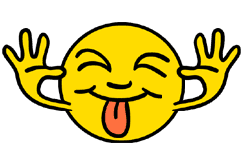 /www.bestpage.cz/